Fraud Awareness and Prevention – COVID 19 Fraud Schemes
Presenter:

Debi Russell, CPA, CFE
Manager - Office of University Audit (OUA)

May 2020
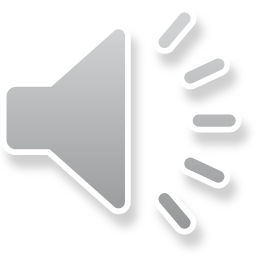 1
Introduction / Purpose
By the end of this webinar:
Your awareness about COVID 19 fraud schemes will be heightened 
You will gain some insight into the serial fraudster’s frame of mind
You will know what actions to take to protect yourself and your department against these fraud schemes
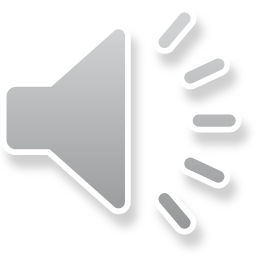 2
Disaster Fraud
Disaster Fraud Definition

Disaster fraud is a deliberate act to deceive people, government organizations or private industries after devastating events for personal financial gain.
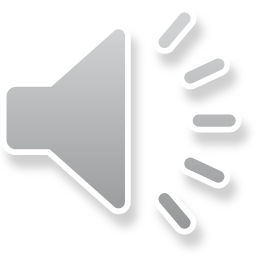 3
Disaster Fraud (Cont’d)
Serial fraudsters spend their time thinking of ways to defraud companies and people.

Disasters are a perfect time to strike:

People are anxious and they want products to keep themselves safe and they constantly want news related to the disaster.

Government, law enforcement and companies are focused on how to continue business in light of the disaster and fraud is not foremost on their mind.
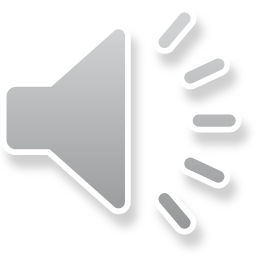 4
Disaster Fraud (Cont’d)
In 2005 after Hurricane Katrina, the Department of Justice created the National Center for Disaster Fraud (NCDF).

Fraudsters can exploit any disaster either natural or man made.

Since 2005, NCDF has reported nearly 100,000 disaster fraud complaints from all 50 states and 6 U.S. territories.

Disasters such as Hurricane Katrina were related to property damage and resulted in insurance and contractor fraud schemes 

COVID 19 fraud schemes that are being seen are in the area of Cyberfraud and product schemes, investment schemes and charity fraud.
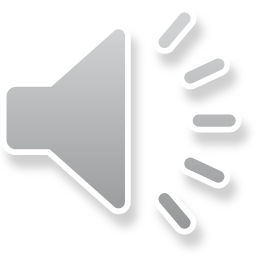 5
Phishing, Malware and other Cybercrime Threats
Malware is any malicious software designed to cause extensive damage to data and systems, to gain unauthorized access to a network or to steal data.
Phishing is the fraudulent practice of sending emails purporting to be from reputable companies in order to induce individuals to reveal personal information, such as passwords and credit card numbers.
SMiShing is similar to phishing but uses SMS text messages instead of email.
Spoofing is the act of disguising a communication from an unknown source as being from a known, trusted source. Spoofing can apply to emails, phone calls, and websites, or can be more technical, such as a computer spoofing an IP address, Address Resolution Protocol (ARP), or Domain Name System (DNS) server.
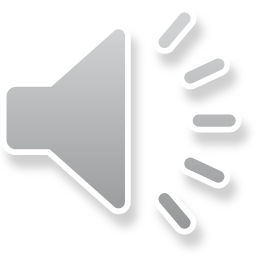 6
COVID 19 Phishing Schemes
Email phishing schemes have been reported to be from the Centers for Disease Control (CDC).
The emails contain a link that appears to take you to the CDC website. However, it is not the CDC website.
The link takes you to a site that asks for your email log-ins.
Once you enter your email and password, you are sent to the actual CDC website unaware that your log-in credentials have been stolen.

Government agencies (i.e. CDC, World Heath Organization or the IRS) will not email you.  OUA’s advice is never click on any links in these type of emails or from sources you do not know rather go directly to the site to get information.
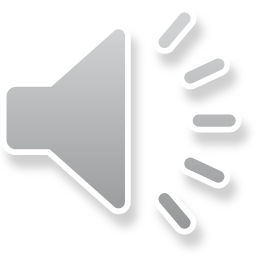 7
COVID 19 Phishing Schemes (Cont’d)
Purchasing Departments are receiving phishing emails from fictitious vendors which promise face masks, covid-19 tests, etc.  These emails contain an urgent message telling the receiver to react quickly or they will move to another customer.
OUA recommends that:
Email addresses should be examined and investigated to determine if the website is valid.
Check with the Better Business Bureau to see if they are registered with them. 
Purchasing Department should check with State Commissioners, FEMA representatives or a trusted industry colleague to determine if this is a valid supply chain.
You should be wary when an unsolicited email is received and the sender is pressuring you to respond quickly.
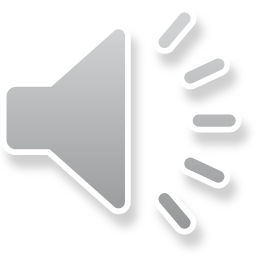 8
COVID 19 Phishing Schemes (Cont’d)
Accounts Payable Departments are receiving emails from fraudsters pretending to be current vendors requesting changes to their addresses for remitting payments or bank accounts for electronic payment transfers. 
OUA recommends that:
The Accounts Payable Department needs to go back independently to their vendor contacts and validate the change.
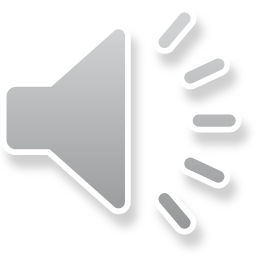 9
COVID 19 Phishing Schemes (Cont’d)
Payroll Departments are receiving emails from fraudsters pretending to be an employee requesting a change in bank account or copy of a W-2 to be mailed to an alternate address. 
OUA recommends that:
Payroll Department staff should contact the employee via their UR email address regarding the request to ensure it is valid. Even mailing a copy of a W-2 to an alternate address, can give a fraudster some personal information allowing them to commit fraud.
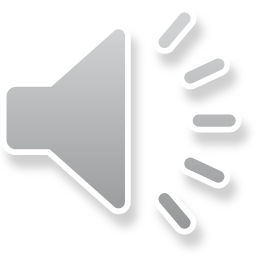 10
COVID 19 Spoofing Schemes
Spoofing of CEO or management emails requesting immediate payment or funds transfers. 
OUA recommends that:
Department management should provide a communication to all staff that if they get these emails they need to validate independently with their respective management. 

Spoofing of IT emails responding to a computer issue and requesting user id or password or requesting the downloading of files which contain malware.
OUA recommends that:
You contact your IT Department directly and do not give out user id or password or download files.
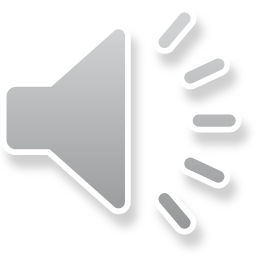 11
COVID 19 Product Schemes
Vital medical supplies such as masks and gloves are in high demand worldwide.
Department staff may be tempted to use their PCards to buy these products.
However, beware of sellers on legitimate commerce sites such as Amazon and Walmart that re-direct the buyer to a third- party site.
Product may never be received and the fraudsters now have your card number stored for future fraudulent use.

OUA recommends that you do not purchase these products with your PCard but rather work with the UR Purchasing Department.
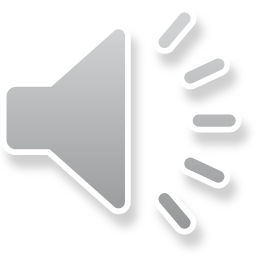 12
Recap
To prevent becoming a victim of COVID 19 Schemes:
Government agencies (i.e. CDC, World Heath Organization or the IRS) will not email or call you.  So never click on any links in these type of emails that appear to be from these government organizations or from sources you do not know.  Rather go directly to the site to get information.
Hang up or better yet do not answer phone calls from numbers you do not recognize.
Email requests from employees or vendors should be independently validated with your existing contact information to ensure validity.
Do not be pressured by urgency or fear from the sender to act upon an email or text request.
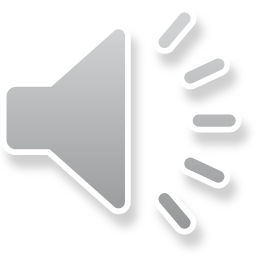 13
Contact Information
University Audit: x52291
https://www.rochester.edu/adminfinance/audit/

Public Safety: x53333
http://www.publicsafety.rochester.edu/

URMC Compliance Office: x51609
https://www.urmc.rochester.edu/compliance-office.aspx

Integrity Hotline: 756-8888
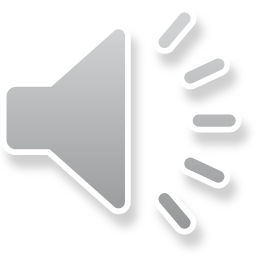 14
Conclusion
Be aware, protect your information.
Remember: Trust, but Verify!
Be Healthy and be safe!
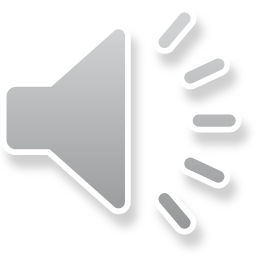 15